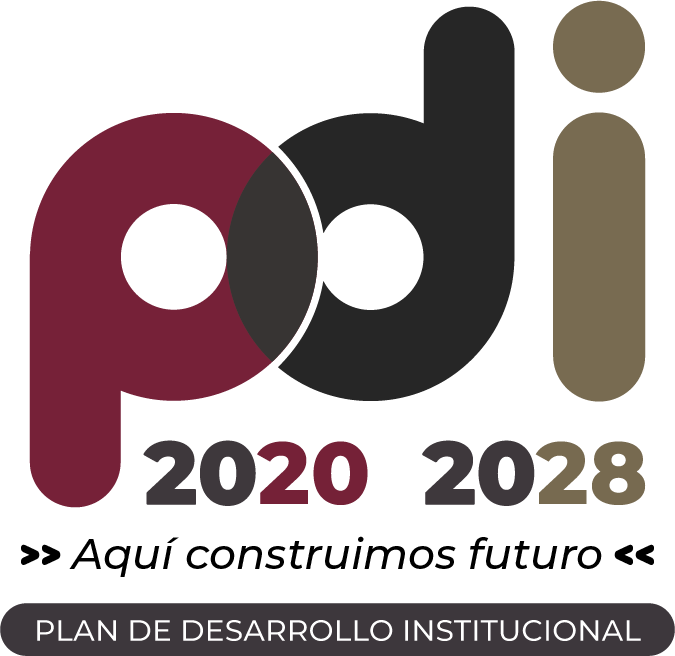 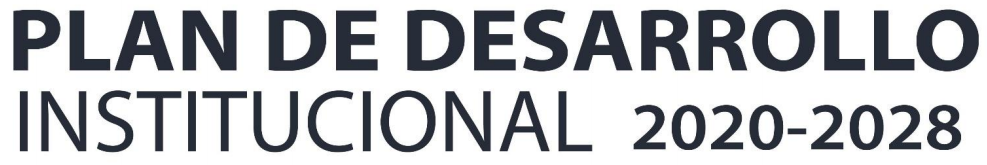 26
Proyecto
Movilización Social para la articulación de capacidades en el territorio
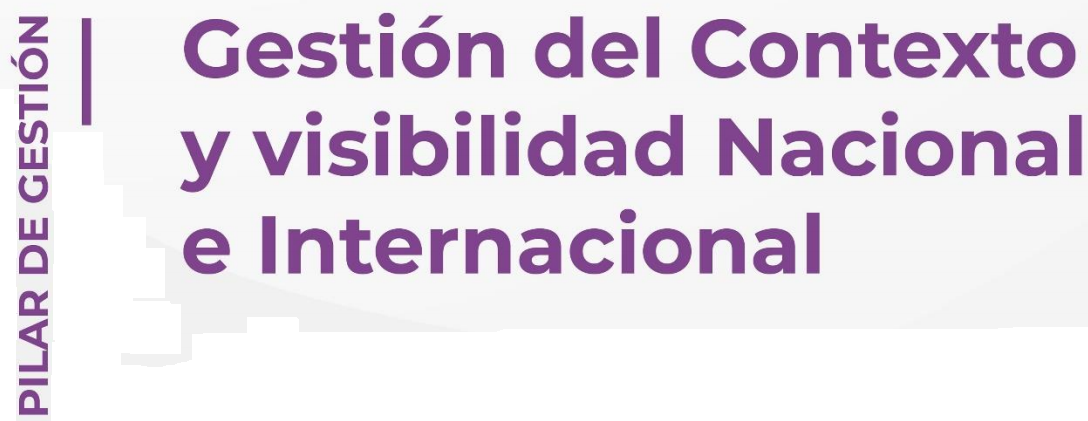 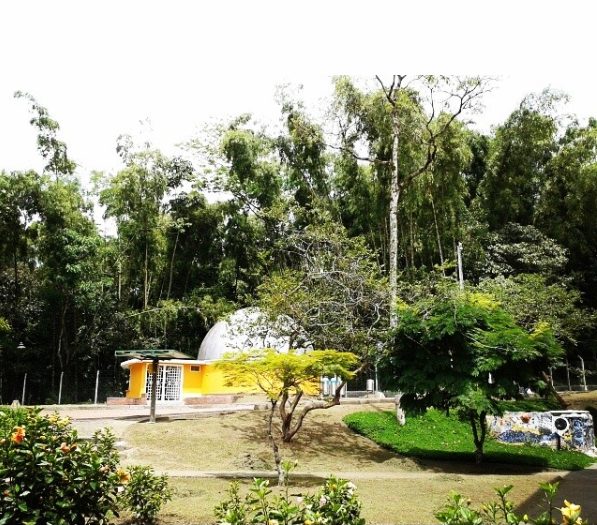 Nota: El portafolio de proyectos se construye de acuerdo con el horizonte de tiempo del período Rectoral (2020 -2023), por lo tanto, se proyectaron las metas de los proyectos al año 2025 mientras se surtía el proceso de elección de Rector.  Una vez elegido, se realizará el proceso de fortalecimiento del PDI y actualización/formulación de proyectos articulados al nuevo periodo Rectoral para el período 2025 - 2028 (fecha límite: 25 de junio de 2025)
Información general del proyecto
26. Movilización Social para la articulación de capacidades en el territorio
Identificación del problema, necesidad u oportunidad
El Departamento de Risaralda se ha ubicado en los primeros puestos de desempleo a nivel nacional. A lo cual se suman problemas sociales, como las altas tasas de pobreza, violencia, homicidios, prostitución, migración, drogadicción y abuso a la primera infancia. Gran parte de estos fenómenos podrían ser explicados por la baja efectividad de las políticas públicas, por las relaciones ineficientes entre todos los actores y por la carencia de una agenda de desarrollo que de manera sostenible asegure bienestar a los ciudadanos y que maximice el potencial humano de nuestra región.
 
Embarazo adolescente, en Pereira, de cada 1.000 mujeres entre los 15 y 19 años, 49 quedan embarazadas (31 en Manizales).
En Risaralda debemos reducir la diferencia entre el municipio con menor y mayor mortalidad infantil de 18,1 a 12,1 fallecidos por mil nacidos vivos. 
En Pereira la tasa de cobertura neta en preescolar (3 a 5 años) de un 61.4% y Tasa de cobertura neta en media del 51.1%; en Dosquebradas la tasa de cobertura neta en preescolar es de un 55.15% y Tasa de cobertura neta en media del 42.55%.
El promedio de cobertura en educación media del departamento de Risaralda es de 43,3% mientras que el de la región Eje Cafetero es de 45,1%. 
Solamente el 37, 4% de los estudiantes de grado 11 en 2015 ingresaron a la educación superior en 2016.
26. Movilización Social para la articulación de capacidades en el territorio
Identificación del problema, necesidad u oportunidad
En 2017, se presentaron 38 suicidios en Pereira (33 hombres y 5 mujeres). La cuarta ciudad con la mayor tasa de suicidios en Colombia; Risaralda.
En Pereira a pesar de que la tasa global de homicidios ha disminuido, los homicidios en los jóvenes entre 18 y 24 años ha aumentado (tasa de 58,6).
Pereira es la tercera ciudad con mayor consumo de estupefacientes.
60.241pereiranos aún viven en la pobreza (con menos de $275.884 mensuales) y 3.795 aún viven en la pobreza extrema (con menos de $121.989 al mes). 
Los 20 departamentos de Colombia con mayor riesgo representan el 69% del PIB nacional y albergan el 57% de la población del país. Risaralda, por su ubicación geográfica en la región Andina, se encuentra en un riesgo alto a los efectos del cambio climático.
El 8% de los residuos sólidos en Pereira son reciclados (por debajo de la media nacional de 8,7% y muy por debajo del 67% de la Unión Europea).
El 58% de las personas no participaron en el último año en organizaciones, espacios o redes.
26. Movilización Social para la articulación de capacidades en el territorio
Identificación del problema, necesidad u oportunidad
26. Movilización Social para la articulación de capacidades en el territorio
Descripción del proyecto
Es una propuesta de la Universidad Tecnológica de Pereira, que actualmente es respaldada por 18 Instituciones de Educación Superior de la región y más de 50 instituciones aliadas; para generar en el debate público políticas públicas, planes, programas y proyectos que favorezcan la educación, la ciencia, la tecnología y la innovación como aspectos relevantes y prioritarios en la agenda de desarrollo regional; a través  de acuerdos sociales que permitan crear las bases para una sociedad y economía basada en el conocimiento, con equidad, justicia, inclusión y responsabilidad social.
26. Movilización Social para la articulación de capacidades en el territorio
General
Objetivos del proyecto
Impulsar y apoyar el desarrollo social y económico de Risaralda a través de la participación activa en la agenda pública y la construcción de políticas públicas, teniendo como base la educación, la ciencia, la tecnología, la innovación y el emprendimiento, para avanzar en la construcción de una sociedad y economía basada en el conocimiento con la cooperación entre todos los actores que forman parte de la región.
Específicos
26. Movilización Social para la articulación de capacidades en el territorio
Apoyar la generación de espacios de articulación de las instituciones de educación superior.
Fortalecer la conceptualización y difusión del sentido de la Movilización Social.
Movilizar alianzas estratégicas para la gestión e incidencia en Políticas Publicas y Proyectos estructurales de alto impacto.				
Fortalecer el trabajo en red para potenciar la contribución a la transformación productiva del territorio desde la investigación, innovación y el desarrollo tecnológico.
Planes operativos
26. Movilización Social para la articulación de capacidades en el territorio
Planes operativos
26. Movilización Social para la articulación de capacidades en el territorio